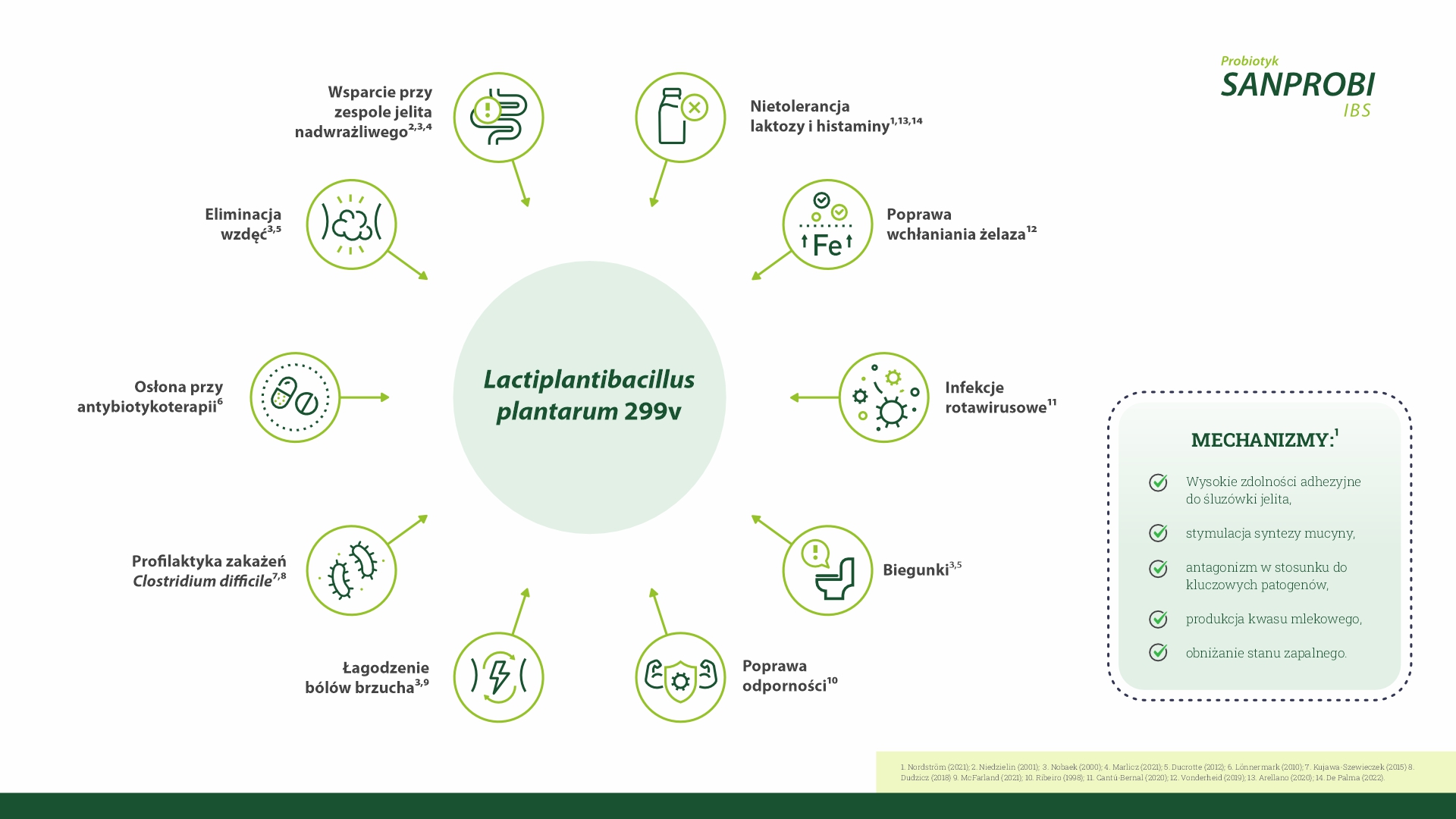 Opracowanie slajdów: dr n. farm. Natasza Piaseczna.
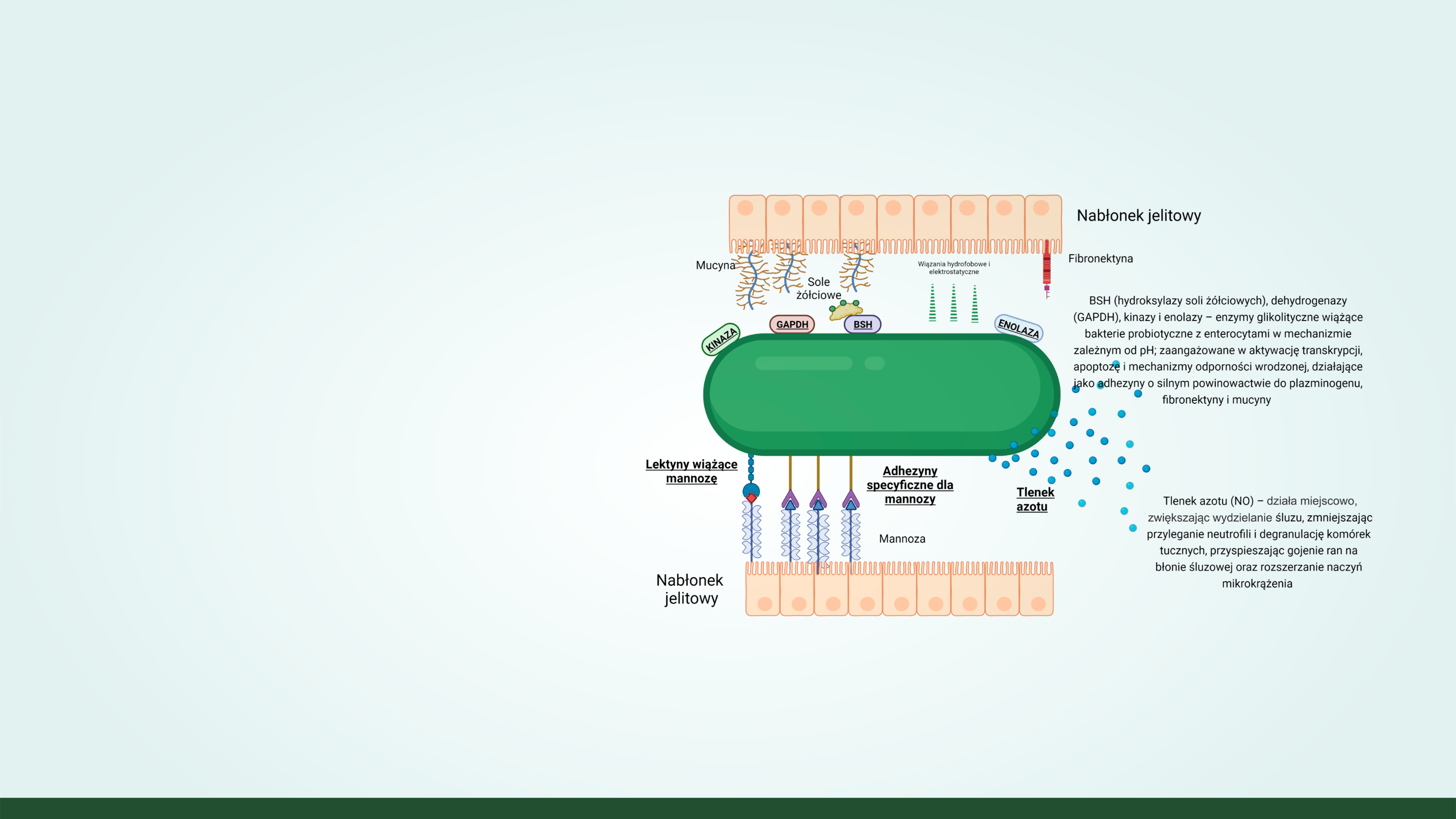 L. plantarum 299v ma działanie eubiotyczne
Łączy się z receptorem mannozowym w przewodzie pokarmowym. 

Hamuje rozrost patogenów

Promuje wzrost korzystnych gatunków bakterii

 (Adlerberth, 1996, Gross, 2008).
Marlicz W. et al. Probiotics in irritable bowel syndrome – is the quest for the right strain over? Rapid review  of existing guidelines and recommendations. Gastroenterology Rev. 2021;16(4):369–82.
Opracowanie slajdów: dr n. farm. Natasza Piaseczna.
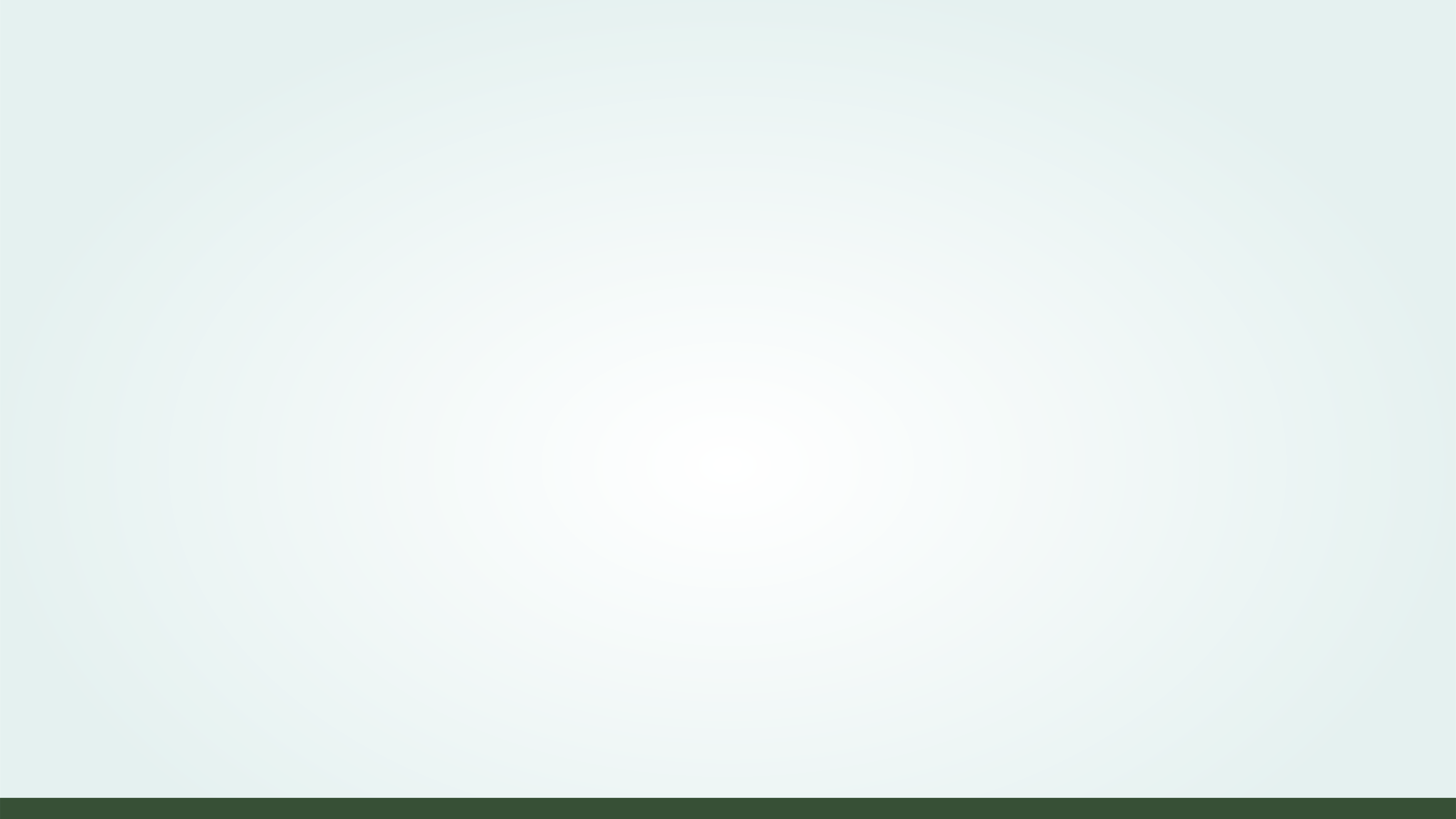 L. plantarum 299v 
ogranicza występowanie stanu zapalnego
Wzmacnia barierę jelitową. Wytwarza tlenek azotu, który zwiększa wydzielanie ochronnej mucyny i przyspiesza proces odnowy błony śluzowej (Williams, 2003, Mack, 1999, Mack, 2003)

Zwiększa wytwarzanie SCFA, które są źródłem energii dla komórek nabłonka jelitowego (Johansson, 1998)
Opracowanie slajdów: dr n. farm. Natasza Piaseczna.
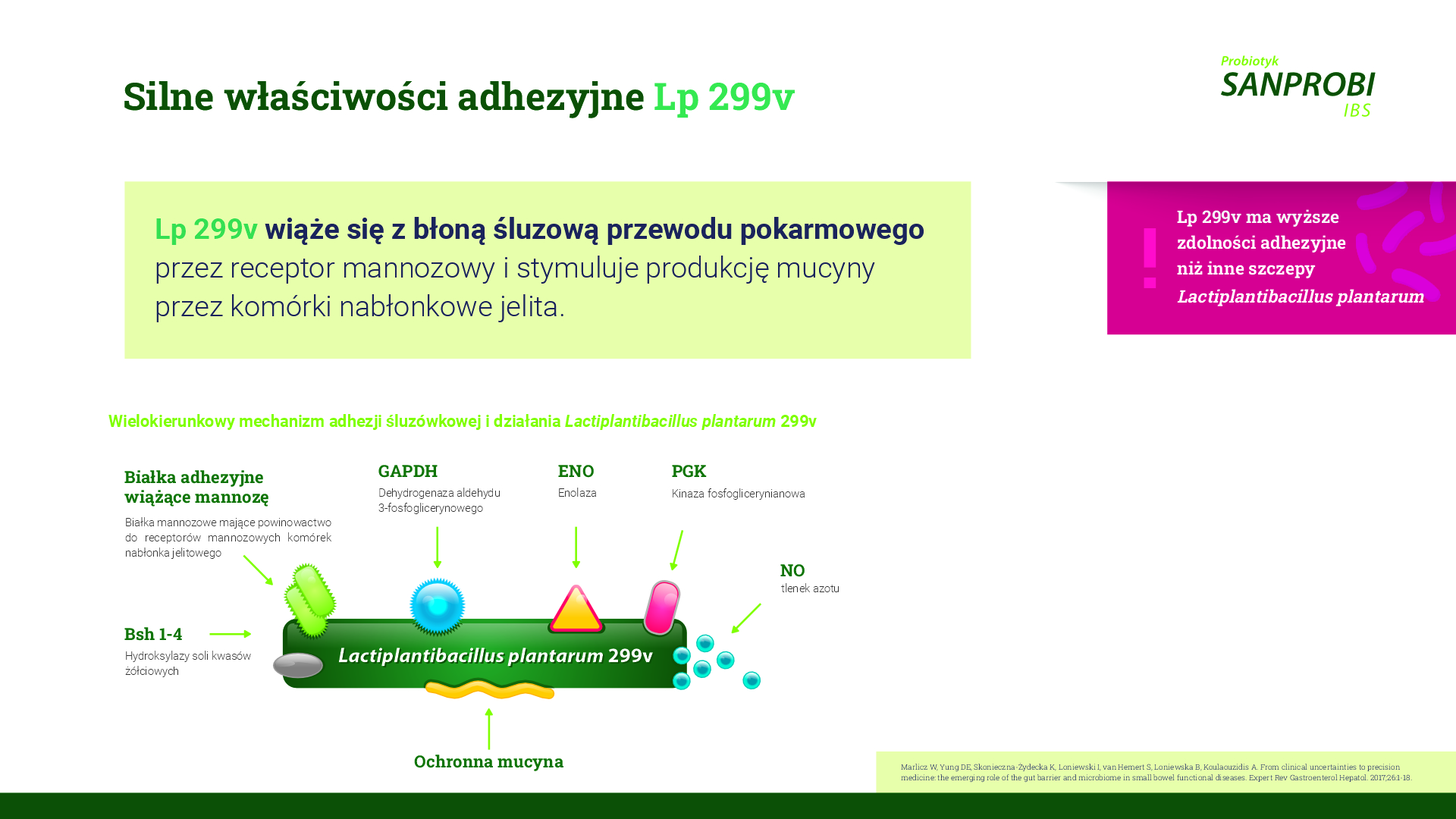 Opracowanie slajdów: dr n. farm. Natasza Piaseczna.
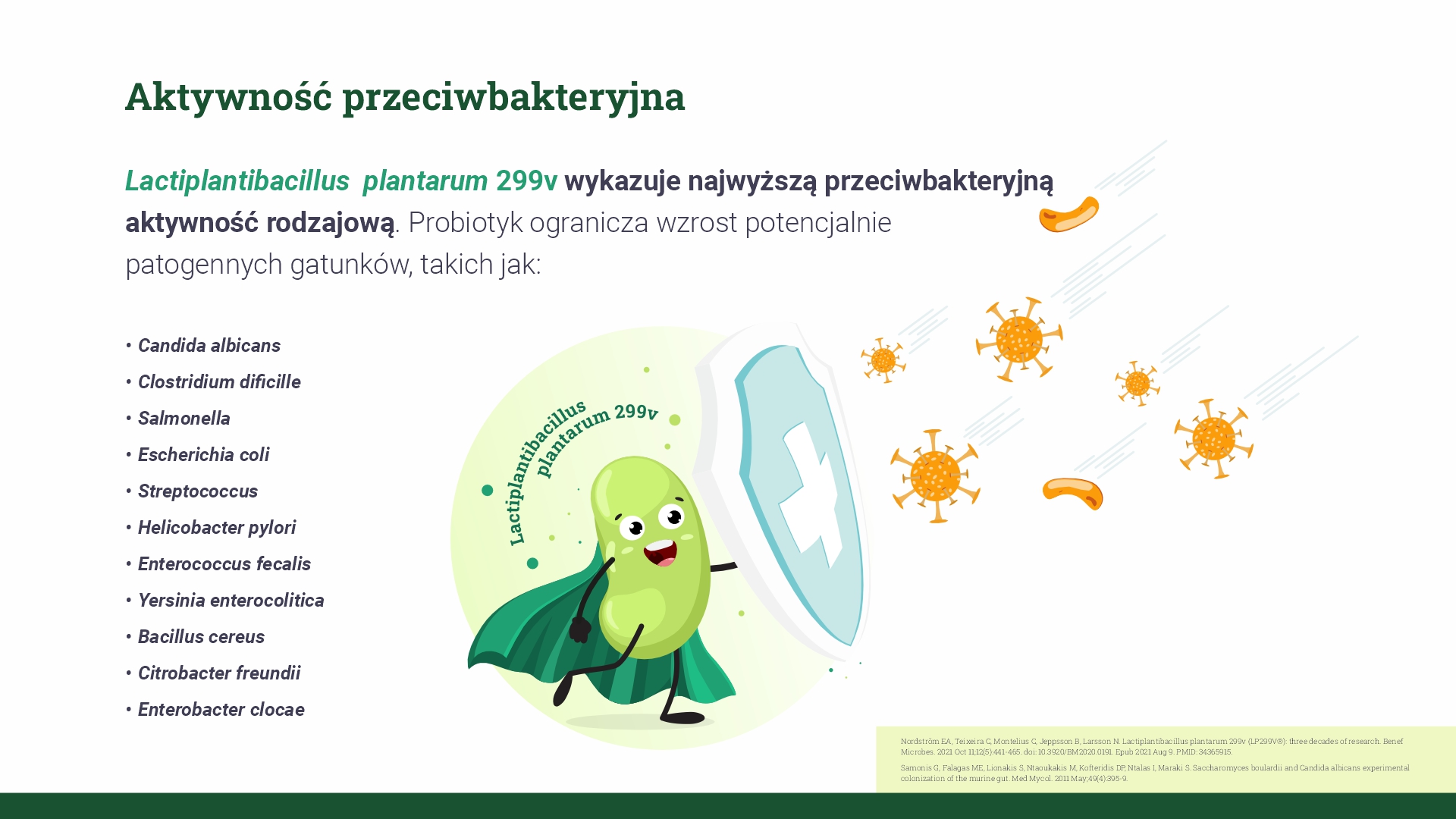 Opracowanie slajdów: dr n. farm. Natasza Piaseczna.